Ceteris Paribus Clauses in Economics
Altug Yalcintas
Ankara University
altug.yalcintas@politics.ankara.edu.tr
Deirdre McCloskey’s advice
From her short Youtube video, “Sweet Talk”
Talk to your mother
Simplify and exaggerate 
Persuade other economists by providing concrete examples
You should tell stories
Storytelling
You should tell good stories.
You should be good storytellers.

Now, think about these (terrible) terms in Turkish: 
“felsefe yapma bana” 
“artistiği kes” 
“hikaye anlatma lan”
…
Philosophy of absence
Source: https://www.cbs.com/shows/watch_magazine/archive/1008403/s-w-a-t-star-kenny-johnson-is-armed-and-dangerous/ 
[Accessed August 2019]
Donald Rumsfeld, the US Secretary of Defence, 2001-2006
“Reports that say that something hasn't happened are always interesting to me, because as we know, there are known knowns; there are things we know we know. We also know there are known unknowns; that is to say we know there are some things we do not know. But there are also unknown unknowns—the ones we don't know we don't know. And if one looks throughout the history of our country and other free countries, it is the latter category that tend to be the difficult ones” (2002).
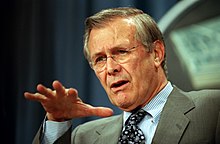 A Movie Recommendation
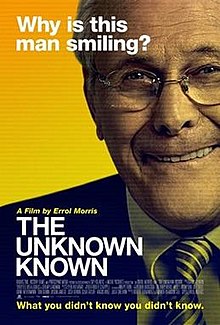 Ceteris paribus
“All other things equal” or “ all else being constant” (in Latin)
When there are no changes in the variables other than the variables in which we investigate.

Often used in economic (and econometric) models in the form of assumptions or conditions
A podcast recommendation
Ceteris Never Paribus
https://ceterisneverparibus.net
Ceteris paribus
The law of demand: Quantity of a good purchased by an individual varies, ceteris paribus, inversely with price. In other words, the higher the price, ceteris paribus, the lower the quantity demanded. 
[Adopted from Investopedia, https://www.investopedia.com/terms/l/lawofdemand.asp [Accessed August 2019]

Assumptions / conditions: preferences of individuals are constant, the prices of other goods are constant, the goods are “normal” goods, …
Ceteris paribus
The price of milk: 
the availability of cows, their health, the costs of feeding cows
the amount of useful land
the costs of possible milk substitutes
the number of milk suppliers, 
the level of inflation in the economy, 
consumer preferences, 
transportation costs, …
[Adopted from Investopedia, https://www.investopedia.com/terms/c/ceterisparibus.asp [Accessed August 2019]
Here is what we observe:
Event 1
Event 2
Event 3
Event 4
Event 5
Event 6
Event 7
Event 8
Event 9
Event 10
Single cause, single effect
Event 1
Event 2
Event 3
Event 4
Event 5
Event 6
Event 7
Event 8
Event 9
Event 10
Single cause, multiple effects
Event 1
Event 2
Event 3
Event 4
Event 5
Event 6
Event 7
Event 8
Event 9
Event 10
Multiple causes, single effect
Event 1
Event 2
Event 3
Event 4
Event 5
Event 6
Event 7
Event 8
Event 9
Event 10
Multiple causes, multiple effects
Event 1
Event 2
Event 3
Event 4
Event 5
Event 6
Event 7
Event 8
Event 9
Event 10
Cumulative causation
Event 1
Event 2
Event 3
Event 4
Event 5
Event 6
Event 7
Event 8
Event 9
Event 10
Here is what we observe:
Event 1
Event 2
Event 3
Event 4
Event 5
Event 6
Event 7
Event 8
Event 9
Event 10
Economic reality is too complex. We need ceteris paribus clauses in order to simplify the relationships among causes and effect.
Blackboard economics is not right!
Abuse of ceteris paribus clauses in economics!!!
Gary S. Becker, “Nobel Prize” Laureate in Economics (1992), the University of Chicago. Source: https://news.uchicago.edu/story/gary-s-becker-nobel-winning-scholar-economics-and-sociology-1930-2014
A Proposal
Pluralism of models

A reading suggestion: Dani Rodrik. 2015. Economics Rules: The Rights and Wrongs of Dismal Science. Understanding Economics (WW Norton)